স্বাগতম
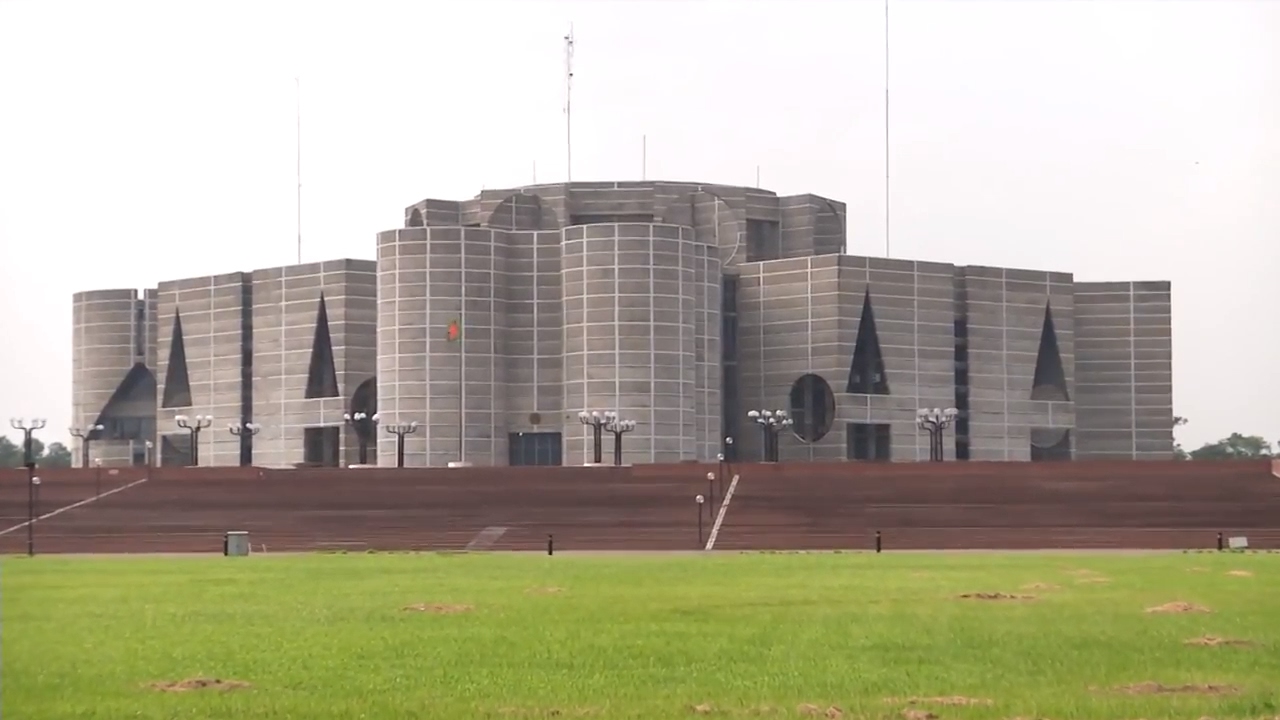 পরিচিতি
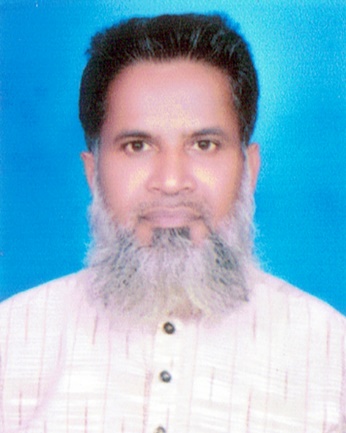 পাঠ পরিচিতি
শিক্ষক পরিচিতি
মো: আলতাফ হোসেন
সহকারি অধ্যাপক, রাষ্ট্রবিজ্ঞান বিভাগ আয়শা-আইন উদ্দিন মহিলা কলেজ , 
শ্রীবরদী , শেরপুর।
মোবাইল : ০১৭১৮-৯৬৩৯৩৮
শ্রেণি : দ্বাদশ
বিষয় : পৌরনীতি ও সুশাসন,  দ্বিতীয় পত্র 
অধ্যায় – ষষ্ঠ ( স্থানীয় শাসন)
সময় : ৪৫ মিনিট
মোট শিক্ষার্থী : ১২৫ জন।
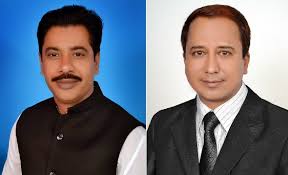 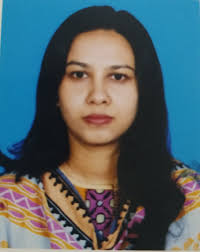 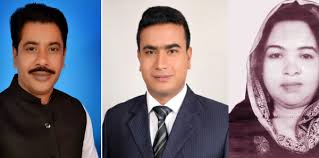 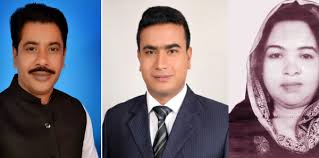 উপরের ছবি গুলো দেখ এবং কি মনে হয় বলতে পার।
উপজেলা পরিষদ
শিখনফল 
এ পাঠ শেষে শিক্ষার্থীরা ---
১। উপজেলা পরিষদ কি তা বলতে পারবে। ২। উপজেলা পরিষদের গঠন ব্যাখ্যা করতে পারবে।৩। উপজেলা পরিষদের ক্ষমতা  ও কার্যাবলি বিশ্লেষণ করতে পারবে।
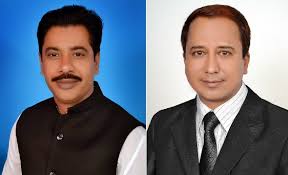 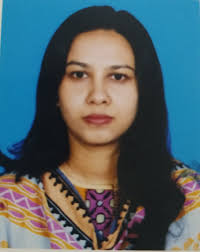 বর্তমান শ্রীবরদী উপজেলা পরিষদ
উপজেলা পরিষদ
উপজেলা চেয়ারম্যান
উপজেলা নির্বাহী অফিসার 
( ইউ.এন.ও.) বা সচিবের দ্বায়িত্ব
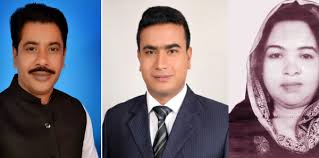 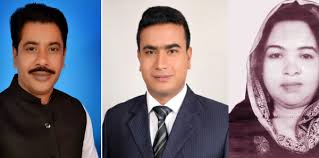 উপজেলা আওতাধীন ইউনিয়ন পরিষদসমূহের চেয়ারম্যানবৃন্দ , পৌরসভার মেয়র পদাধিকার বলে সদস্য এবং তিনজন সংরক্ষিত মহিলা সদস্য নিয়ে  উপজেলা পরিষদ গঠিত।
ভাইস চেয়ারম্যান
সংরক্ষিত মহিলা 
ভাইস চেয়ারম্যান
উপজেলা পরিষদের কার্যাবলি
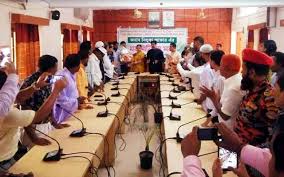 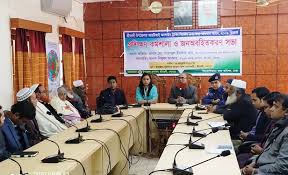 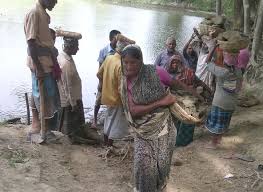 ৪০ দিনের কর্মসূচী
প্রশিক্ষণ কর্মশালা
মাসিক সমন্বয় সভা
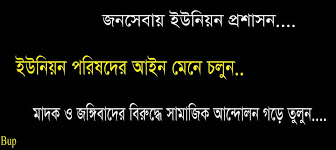 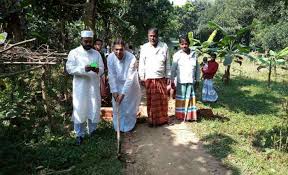 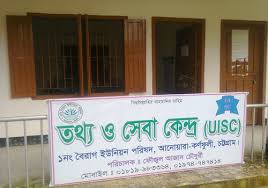 মাদক বিরোধী অভিযান
উপজেলা আইসিটি সেবা
রাস্তাঘাট পরিস্কার
উপজেলা পরিষদের কার্যাবলি
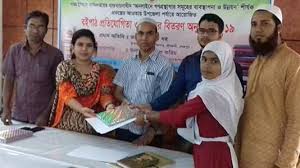 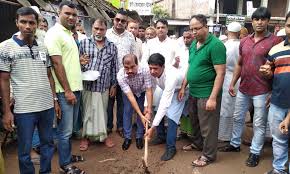 রাস্তাঘাট মেরামত
পুরস্কার বিতরণ
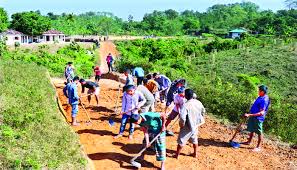 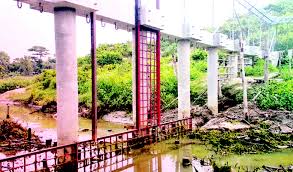 রাস্তাঘাট পূর্ণনির্মাণ
ব্রিজ বা কালভাট মেরামত
উপজেলা পরিষদের কার্যাবলি
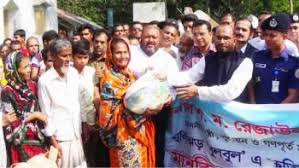 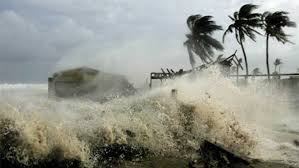 বয়স্ক ভাতা বিতরণ
ঘূর্ণিঝড় আইলা
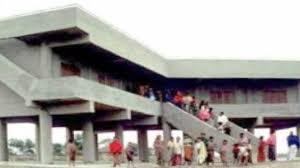 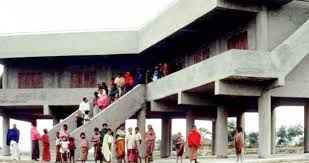 ইউপি  আশ্রয় কেন্দ্র
ইউপি আশ্রয় কেন্দ্র
উপজেলা পরিষদের কার্যাবলি
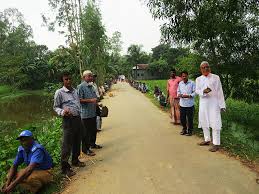 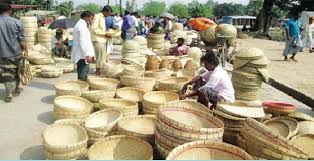 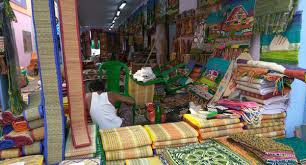 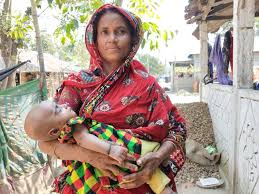 বৃক্ষ রোপন
কুটির শিল্প
কুটির শিল্প
জনস্বাস্থ্য ও পুষ্টি
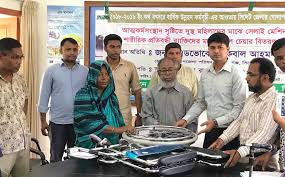 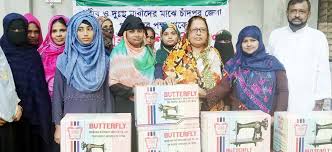 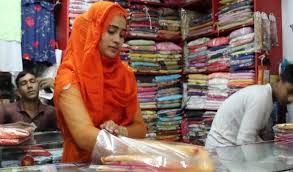 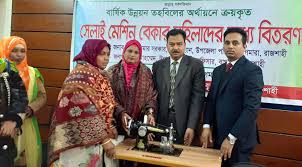 প্রতিবন্ধীর ক্রেস
আত্মকর্মসংস্থান
আত্মকর্মসংস্থান
আত্মকর্মসংস্থান
মূলত: উপজেলা সকল কাজ  উপজেলা পরিষদ তদারকি করে থাকে।
উপজেলা পরিষদের কার্যাবলি
দলীয় কাজ :
উপজেলা পরিষদের গঠন ব্যাখ্যা কর।
একক কাজ :
উপজেলা পরিষদের যে কোন একটি কাজ লিখ ।
মূল্যায়ন :
১। উপজেলা পরিষদ কি ?
2। উপজেলা পরিষদের গঠন ব্যাখ্যা কর।
৩। উপজেলা পরিষদের কার্যাবলি বল?
বাড়ীর কাজ :
১। উপজেলা পরিষদের ক্ষমতা  ও কার্যাবলি আলোচনা কর।
ধন্যবাদ
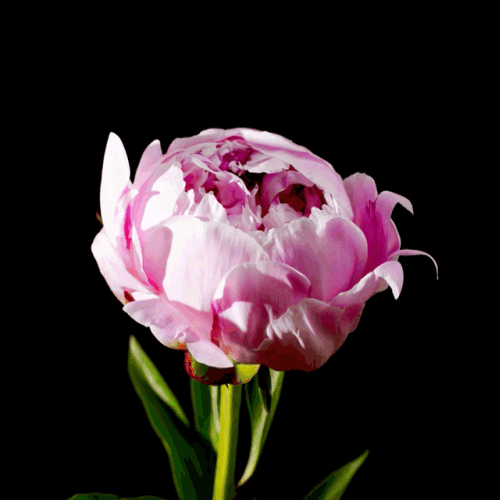